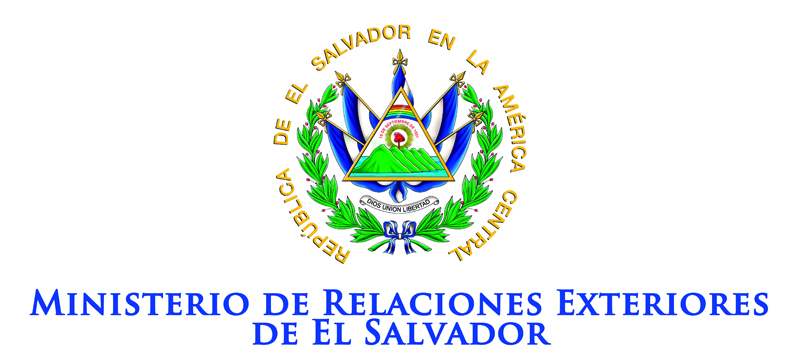 Propuesta para la Creación de “Ventanillas Consulares”
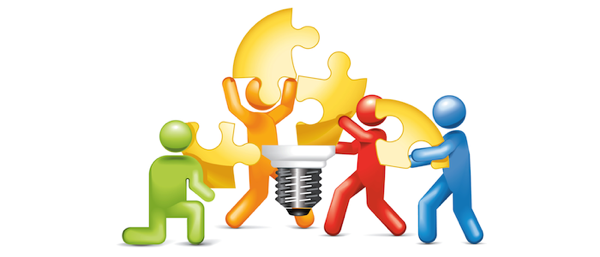 Viceministerio para salvadoreños en el exterior
Febrero 2017
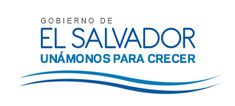 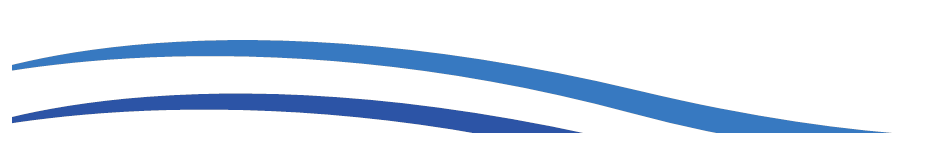 Estructura básica de las Ventanillas Consulares.
Los Distritos Consulares – DC – servirán como plataformas geográficas para la instalación de las “Ventanillas Consulares”. 
Las Ventanillas Consulares funcionarán, bajo la figura del “Enlace Comunitario Consular”. 
Tanto las Ventanillas Consulares como los Enlaces Comunitarios Consulares, dependerán en todo momento del Consulado de su jurisdicción.
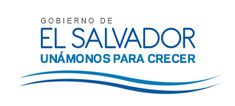 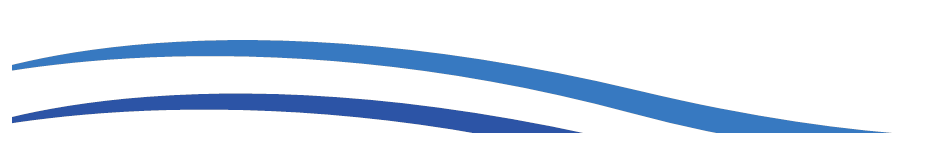 Ejemplo de Distrito Consular
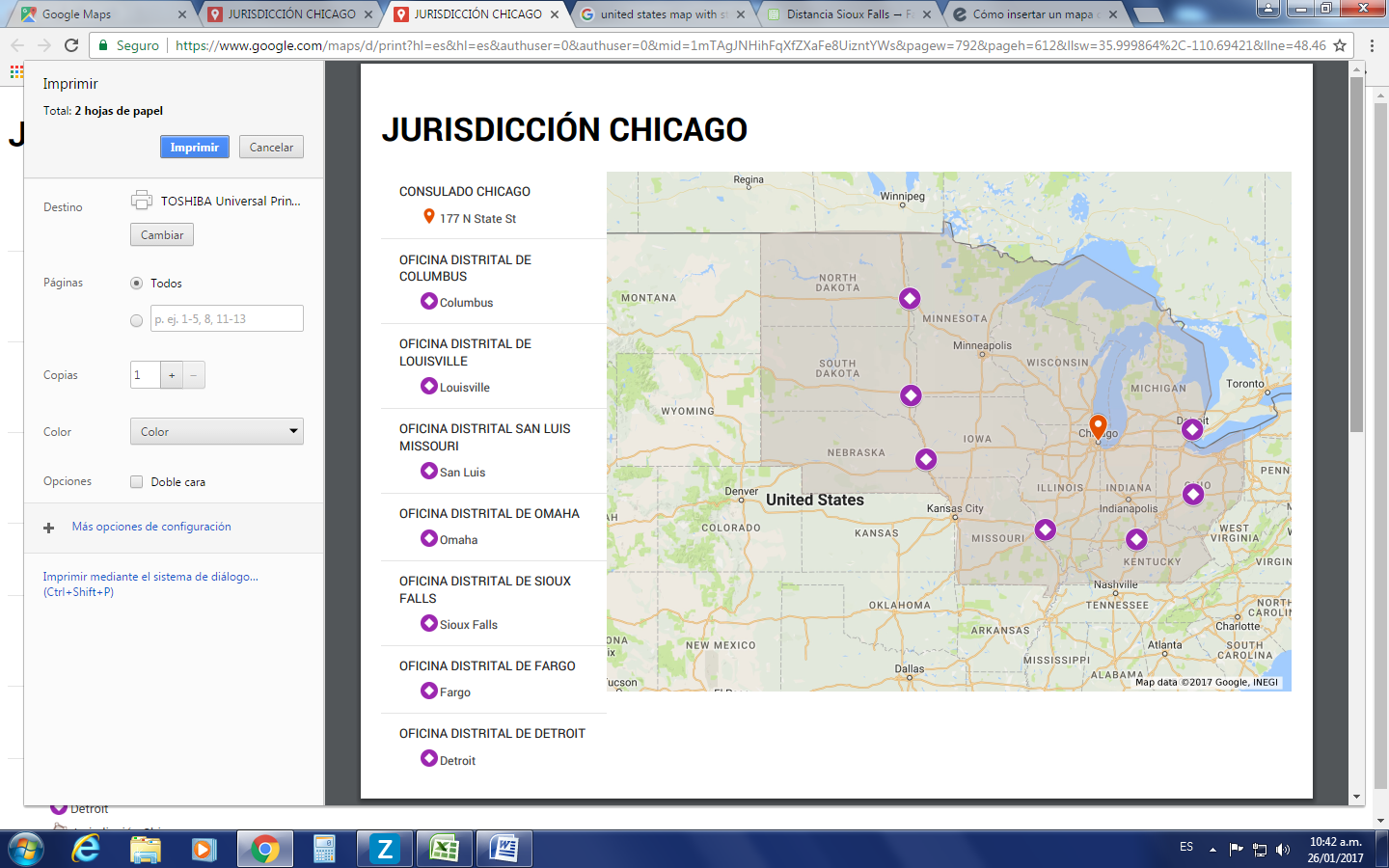 CRITERIOS
Ventanilla Consular de Columbus
Ventanilla Consular de Louiville
Ventanilla Consular de San Luis
Ventanilla Consular de Omaha
Ventanilla Consular de Sioux Falls
Ventanilla Consular de Fargo
Ventanilla Consular de Detroit
Distancia del consulado dentro de su jurisdicción.
Ciudades con mayor número de salvadoreños residentes.
En las ciudades más pobladas dentro de la jurisdicción consular.
Por la cercanía a los centros de detención más importantes.
Destinos más concurridos por los salvadoreños. 
Por recomendación de las comunidades de salvadoreños dentro de la jurisdicción.
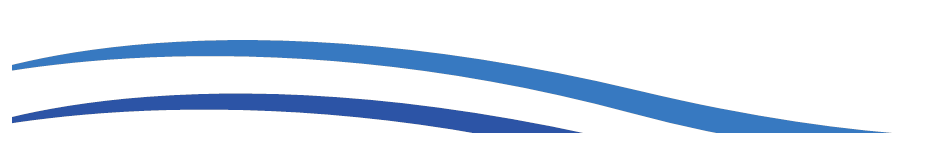 Sobre la Ventanilla Consular
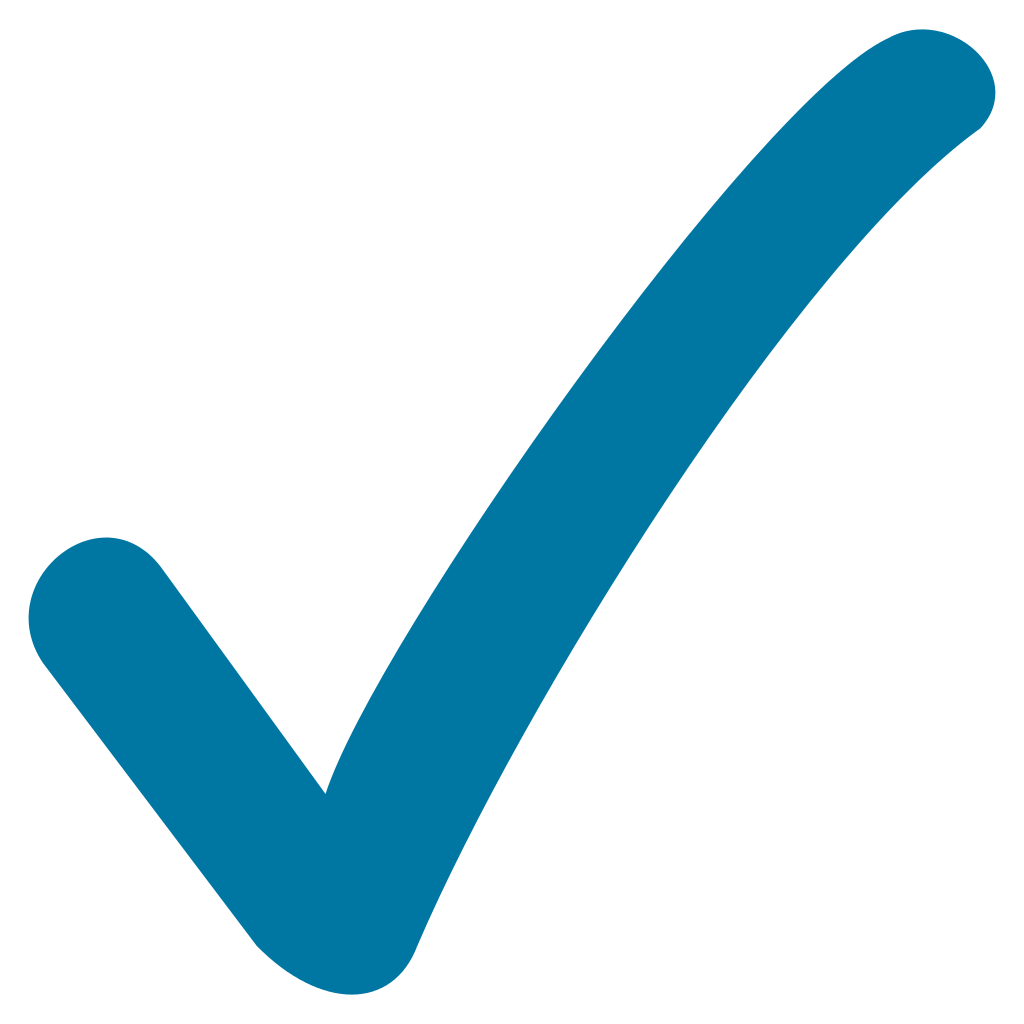 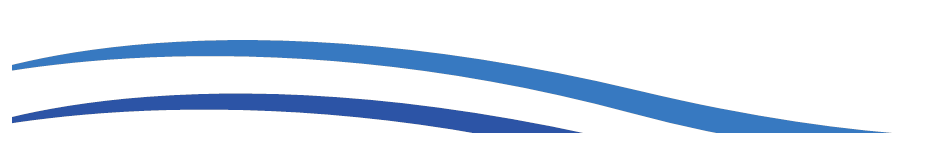 Sobre el proceso de Nombramiento del “Enlace Comunitario Consular”.
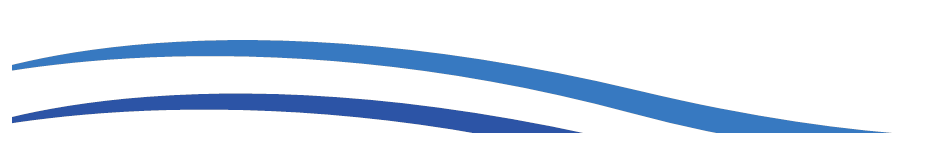 ACCIONES A DESARROLLAR EN LAS VENTANILLAS CONSULARES
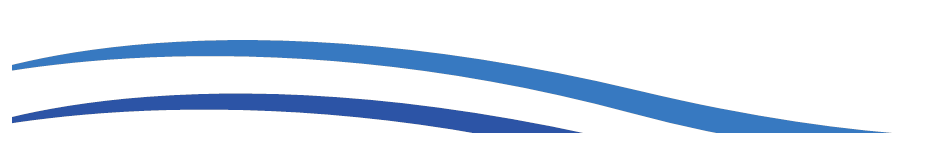